Школа – это мастерская, 
где   формируется                                     мысль подрастающего поколения.                                      Надо крепко  держать ее в руках,                                                     если не хочешь выпустить из рук будущее.                                                                                                           Анри Барбюс
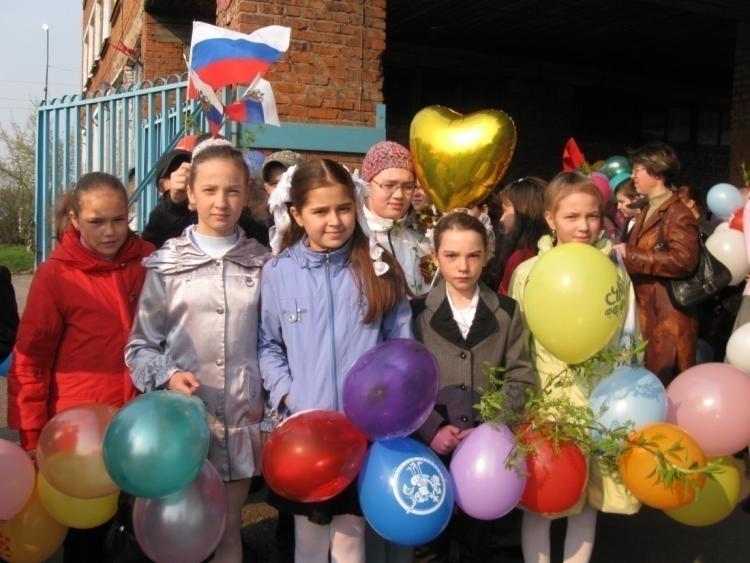 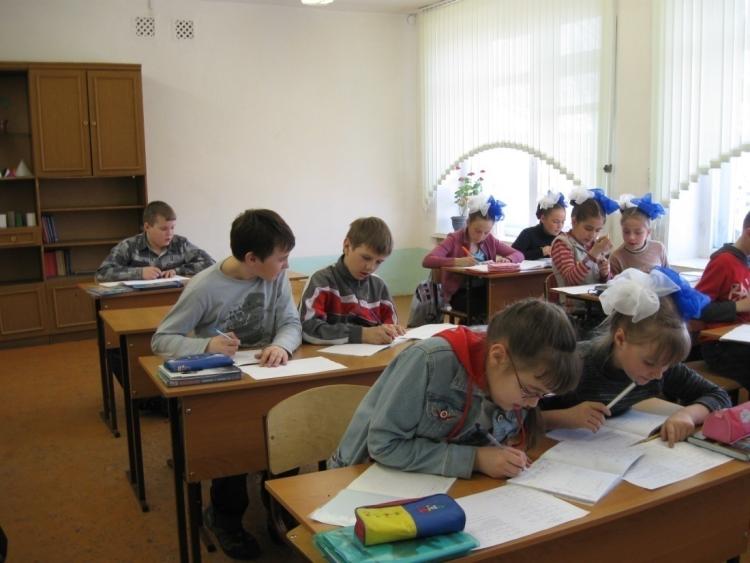 Цель: использование тестовых систем для объективной оценки знаний обучающихся при подготовке к ЕГЭ.
Задачи:  
совершенствовать методы и формы обучения; 
реализовывать интеллектуальные и творческие способности; 
внедрять новые педагогические технологии для повышения качества                                                                                        успеваемости обучающихся.
профессионализм педагога – источник развития современного  образования
результативность  участия обучающихся в городских конкурсах, олимпиадах
городские теоретические  и практические семинары
курсовая подготовка
участие в  творческих проблемных группах, педсоветах, метод
советах, лектории «Молодой учитель»
Школа  XXI века
Основные направления развития общего образования :
1. Переход на новые образовательные стандарты
2. Развитие системы поддержки талантливых детей
3. Совершенствование учительского корпуса
4. Изменение школьной инфраструктуры
5. Сохранение и укрепление здоровья школьников
6. Расширение самостоятельности школ
Модель выпускника среднего (полного) общего образования
Выпускник школы - компетентная личность, готовая к профессиональному самоопределению, обладающая познавательными и созидательными способностями, социальной мобильностью и конкурентоспособностью.
 Выпускник школы должен обладать системой сформированных компетенций, таких как:
Ценностно-смысловая
Социально-трудовая
Личностного самосовершенствования 
Учебно-познавательная
Информационные
Общекультурная
Профессионально-личностная модель педагога
Профессионально-деятельностный компонент
Личностно-характерологические особенности
Особенности познавательных процессов
Психофизиологические особенности
Общие требования к образованности
Общепрофессиональные знания, умения
Медико-биологические знания, умения, навыки
Личностный компонент
Формы работы с одаренными детьми
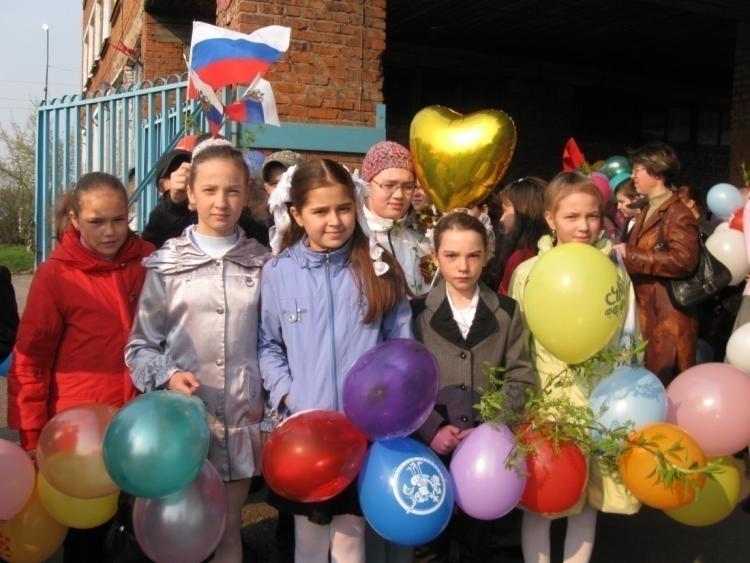 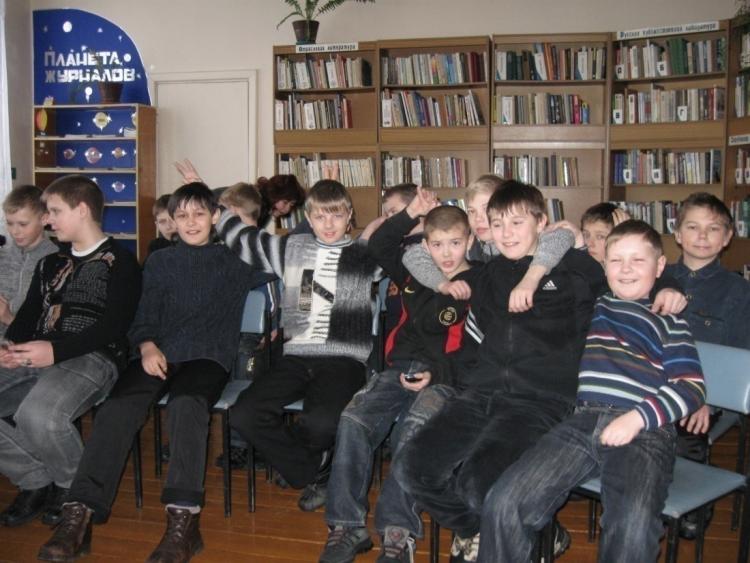 Дети – цветы будущего
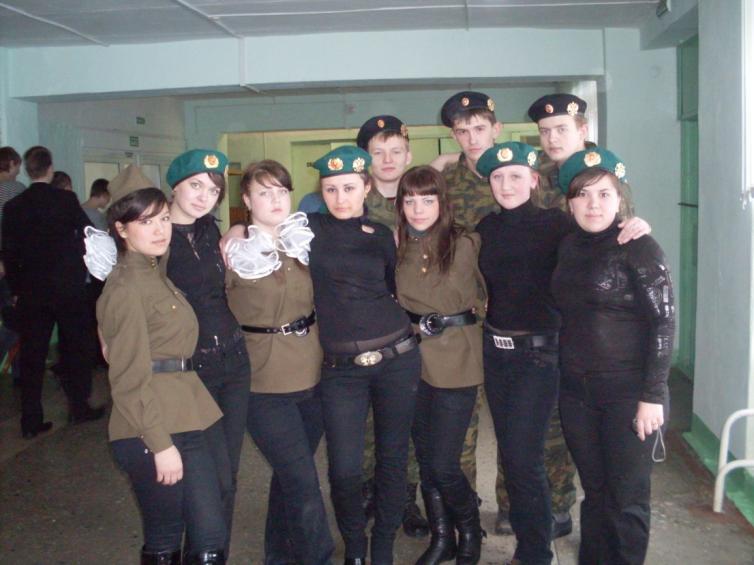 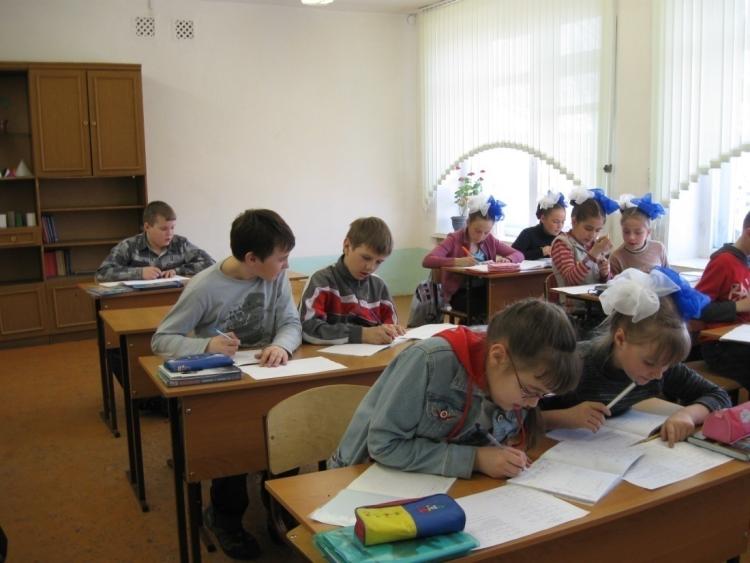